SINAV KAYGISI VE BAŞ ETME YÖNTEMLERİ
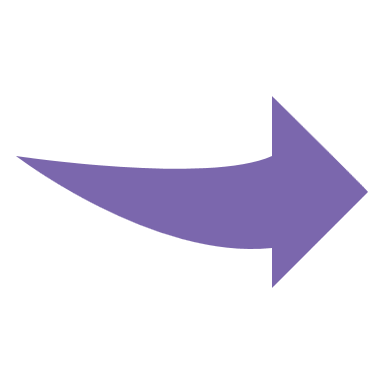 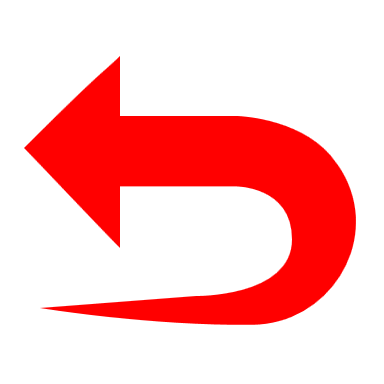 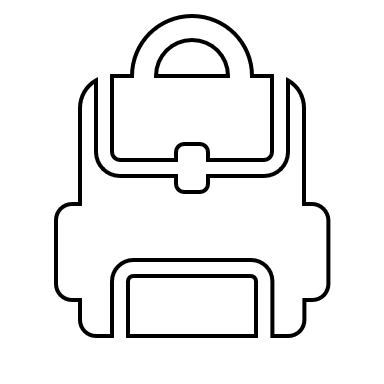 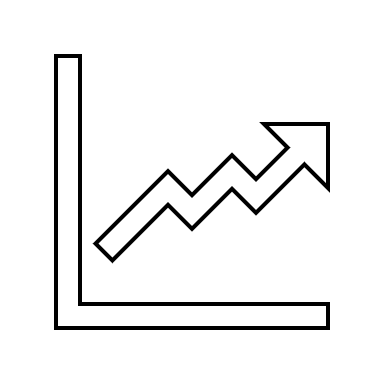 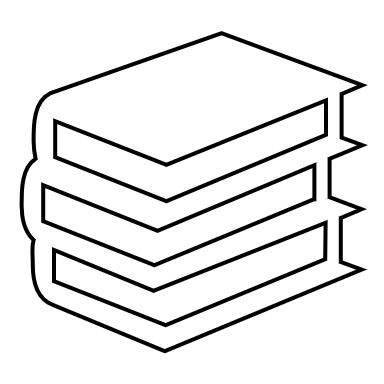 SEBENOBA HACI FUAT YILMAZ ORTAOKULU PSİKOLOJİK DANIŞMA VE REHBERLİK SERVİSİ
Okul Psikolojik Danışmanı
EMRE ÜMAY
Sınav Kaygısı Nedir?
Sınav öncesinde öğrenilen bilginin, sınav sırasında etkili bir biçimde kullanılmasına engel olan, sınav hakkında duyulan korkuya ve başarının düşmesine yol açan yoğun kaygıya denir.
Kaygı Düzeyi
Başarı
100
100
80
80
60
60
40
40
20
20
Kaygı
Normal Kaygı Düzeyi
Yüksek Kaygı 
Düzeyi
Düşük Kaygı Düzeyi
[Speaker Notes: Just rotate the needle, and insert any indicator into the gauge ]
Kaygı Düzeyi Başarıyı Nasıl Etkiler?
Düşük Kaygı
Normal Kaygı
Yüksek Kaygı
Çalışma motivasyonunuz düşük olur.
Dikkat ve odaklanma sorunu yaşarsınız.
Motivasyon ve dikkatiniz 
yüksek olur.
Başarı düşer.
Başarı yükselir.
Başarı düşer.
[Speaker Notes: Just Resize the Square inside battery]
Yüksek Kaygının Fiziksel Belirtileri Nelerdir?
A
K
Y
Kalp çarpıntısı, Titreme
Ellerin terlemesi
Sık İdrara çıkma
G
Karın ağrısı, Mide bulantısı
I
Ağız kuruluğu, Uyuşma
Hızlı nefes alıp verme
.
Yüksek Kaygının Bilişsel Belirtileri?
Odaklanamama, dikkatin dağılması
İyi bildiklerini bile hatırlayamama
Soruların yerine sınav sonucunu düşünme,
Okuduğunu anlamama, yanlış okuma
Basit işlem hataları yapma
Sınav Kaygısının Nedenleri
Gerçekçi 
Olmayan
 Hedefler
Verimli 
Çalışmama
Sınavla
İlgili 
Gerçekçi Olmayan
Düşünceler
Çevrenin
Telkinleri
Çevrenin Beklentileri
Düşük Başarı 
Algısı, Yüksek 
Başarı Ölçütü
Zamanı Verimli
 Kullanmama
Sınav Kaygısının Nedenleri
Çevre (aile-öğretmen-arkadaş)
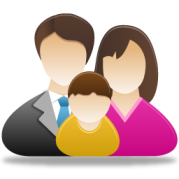 Ailenizi sınav sonucu ile ilgili beklentileri ve tepkileri
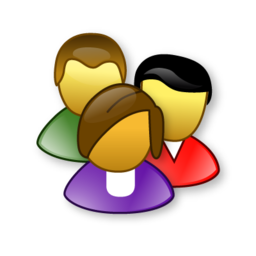 Arkadaşlarınız tarafından alay edilmesi,
Öğretmenlerinizin beklentisi,
Sınav Kaygısının Nedenleri
Sınavda Zamanı Verimli Kullanmadığınızda
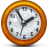 Bazı sorular için yeterli zamanınız kalmaz.
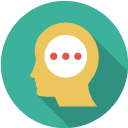 Yetiştiremeyeceğinizi düşünürsünüz
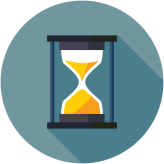 Bazı soruları hızlı yapmak zorunda kalırsınız.
Sınav Kaygısının Nedenleri
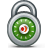 Sınavın hayatımızı değiştireceği düşüncesi
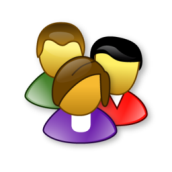 Aile, öğretmen, arkadaşlara mahcup olma düşüncesi
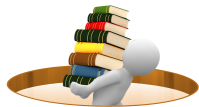 Soruların zor olacağını düşüncesi
Sınavın kötü geçeceğine inanma
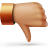 Düşük not aldığımızda, iyi bir lise veya üniversiteye gidemeyeceğinizi düşünmeniz.
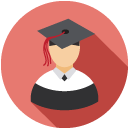 Sınav Kaygısının Nedenleri
Yüksek Hedef Belirlediğinizde
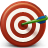 Hedefinize ulaşmanız uzun zaman alabilir
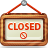 Hedefinize ulaşmak çok zor veya imkansız olabilir
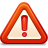 Hedefinize ulaşamayacağınız hissi oluşabilir
Düşüncelerini Değiştir
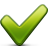 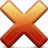 Sınavda başarısız olacağım
Sınavda elimden gelenin en iyisini yapacağım
Sınavın zor yada kolay olacağını bilemem. 
Ayrıca zorsa herkes için zor olacak
Sınav zor olacak
Annem-babam benim çalıştığımı biliyorlar. Biraz üzülebilirler ama bu çok büyük sorun olmayacaktır
Anem-babam üzülür ve hayal kırıklığı yaşar
Sınav geleceğimi belirleyecek
Sınav önemli fakat tüm geleceğimi belirlemeyecek
Ben çalıştığım sürece her lisede başarılı olabilirim
İyi bir liseye gidemeyeceğim
Sınavda heyecanlanacağım, dikkatsizlikten hata yapacağım
Heyecanımı kontrol edebilirim ve dikkatli olabilirim
Sınavdan Önce
Sınava iyi hazırlanın. Çalışmayı son güne bırakmayın.
İyi Hazırlan.
Uykunuzu iyi alın.
İyi Uyu.
Sınava karnınız aç girmeyin. 
Sınav öncesi baharatlı ve yağlı 
yiyeceklerden uzak durun.
İyi beslen.
Sınavdan önce olumlu düşünün
 ve gevşeme egzersizleri yapın.
Gevşe
Sınav Anında
Bildiğin Sorular
Bildiğiniz sorulardan başlayın.
Yapmadığın sorular çok zaman 
kaybetmeyin, atlayın.
Atla
Yapamayacağın zor soruların da 
olabileceğini unutmayın.
Unutma
Sınavda yorulduğunuzda 
ve kaygınız artarsa kısa bir 
mola verin ve derin nefes alın.
Kısa Bir Mola
ve bitti.
Tekrar Görüşmek Üzere :)
EMRE ÜMAY
Okul Psikolojik Danışmanı
Bu çalışmada rehberlikservisim.com adresinden yararlanılmış olup üzerinde eklemeler ve düzenlemeler yapılmıştır.